Муниципальное бюджетное дошкольное образовательное учреждение  «Детский сад комбинированного вида № 14 »
Проектная деятельность в старшей группе «Огонь наш друг, огонь наш враг?»
Выполнила:
Воспитатель старшей группы
Киселёва С.И.
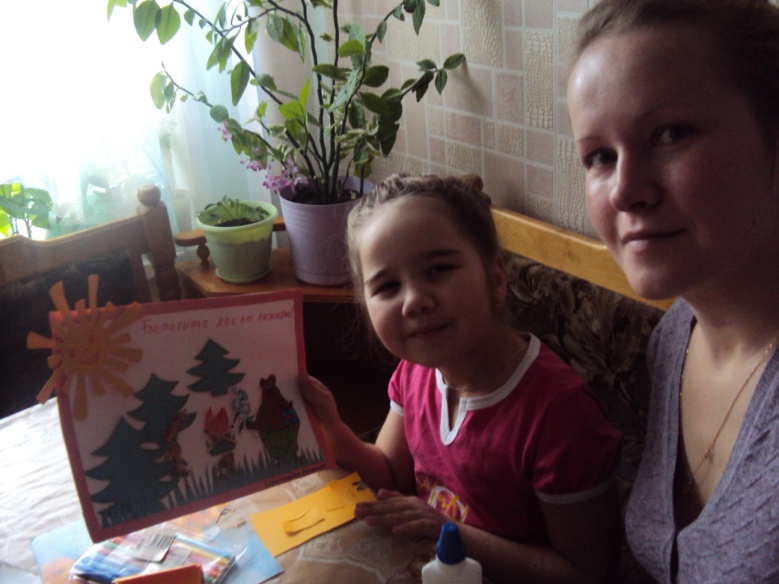 Актуальность проблемы
создание условий для обучения дошкольников и их родителей безопасному поведению в сложных условиях социального, техногенного, природного и экологического неблагополучия.
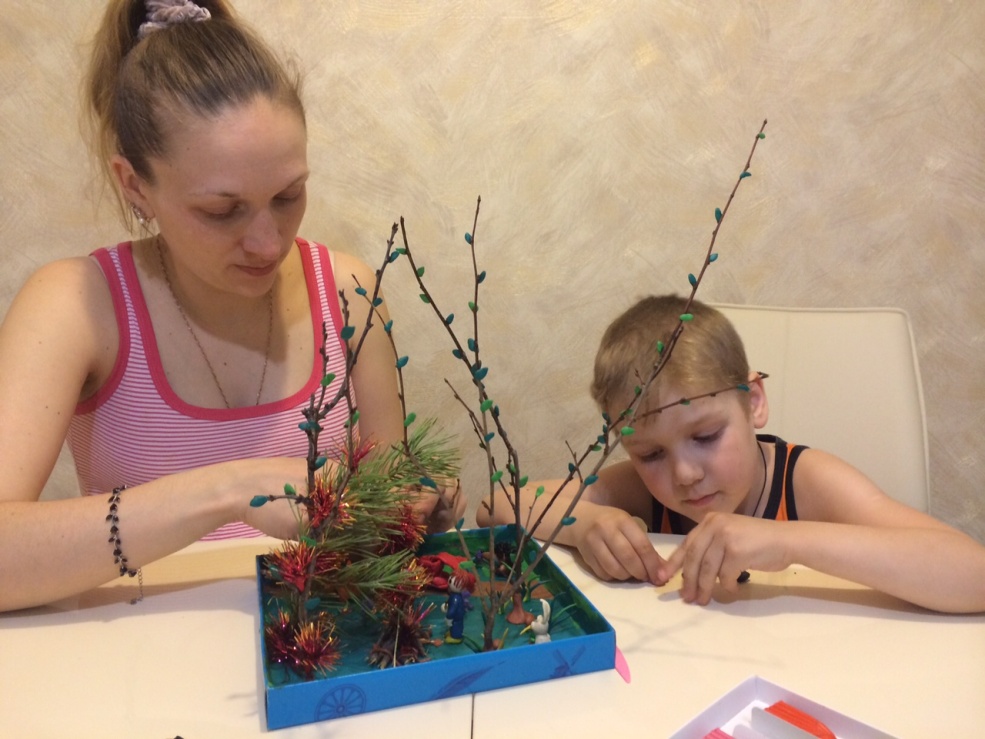 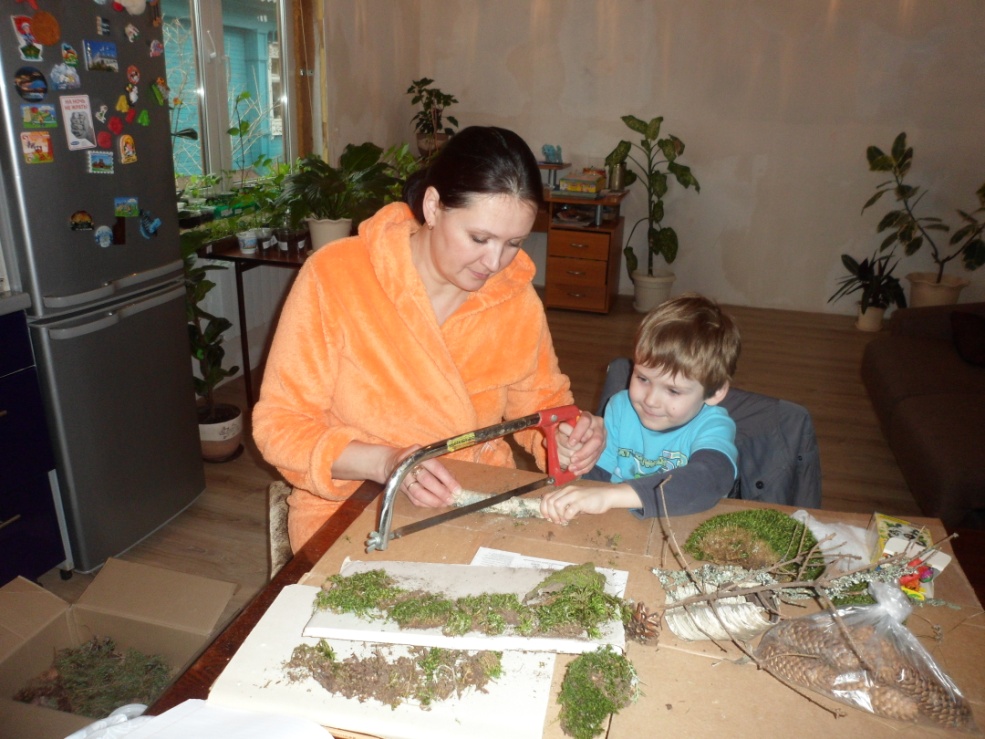 Цель проекта
формирование у детей старшего дошкольного возраста навыков безопасного поведения, умения адекватно действовать в опасных для жизни ситуациях.
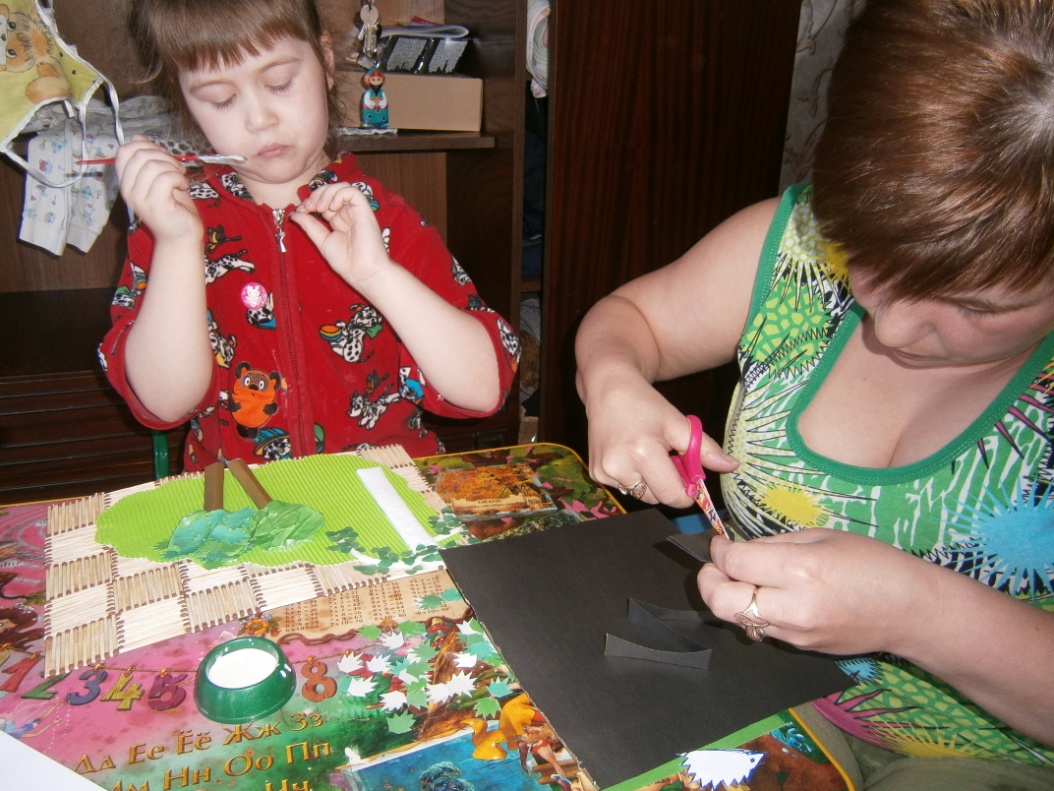 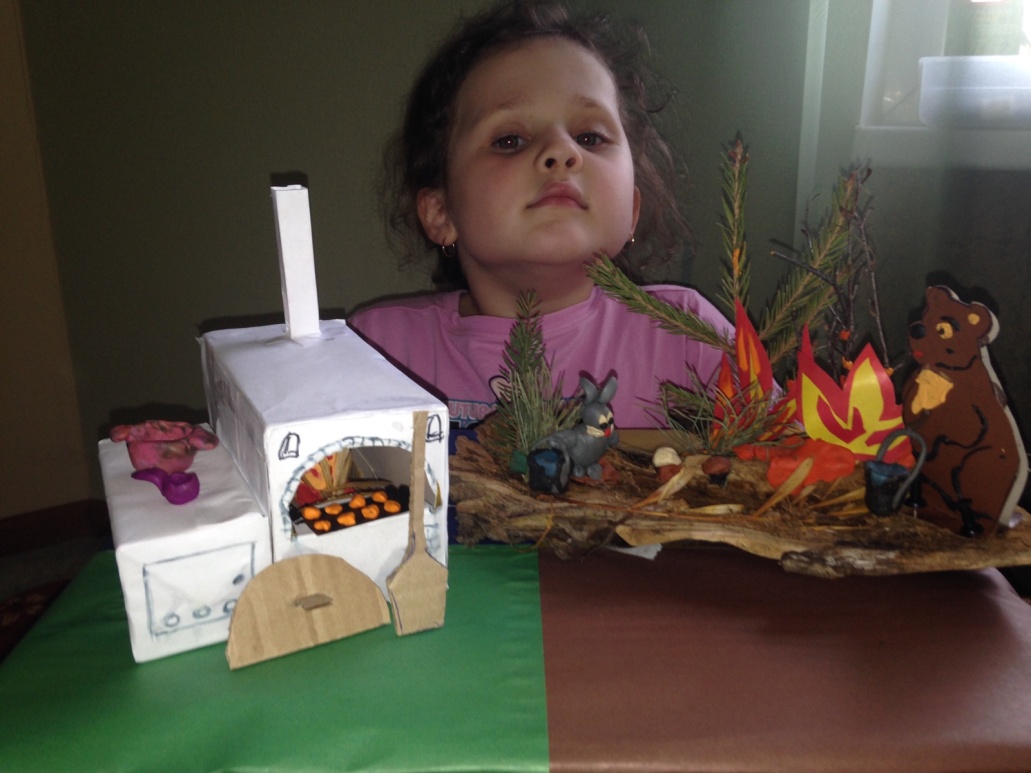 Задачи проекта
Образовательные:
• Познакомить с историей возникновения огня.
• Дать детям понятие о том, что огонь бывает другом, а бывает и врагом.                                                                Развивающие:
• Помочь детям запомнить правила пожарной безопасности.
• Развивать творческие способности детей.
• Расширить знания детей о профессии пожарного.
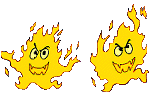 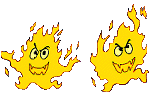 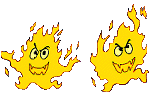 Воспитательные:
• Воспитывать чувство осторожности и самосохранения.
• Воспитывать уверенность в своих силах.
• Воспитывать чувства благодарности к людям, которые помогают нам в трудных ситуациях. 
      Практические:
• Прививать практические навыки поведения детей при возникновении пожара.
• Учить элементарным действиям по тушению очага возгорания.                                               
• Учить детей правилам поведения в экстремальных ситуациях (набирать номер телефона пожарной части, вести диалог с диспетчером по  телефону : четко называть свой домашний адрес)
• Вовлечение родителей в образовательный процесс.
Методы и приемы для реализации проекта
Беседы
Инсценировка, театрализованная деятельность
Просмотр презентаций и мультфильмов
Рисование по сюжетам
Игровая деятельность
Развлечения
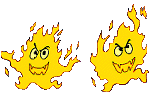 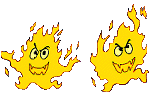 Ожидаемые результаты
-  Формирование у детей  интереса к проблеме собственной безопасности, понимание того, что может быть опасным в общении с другими людьми, предметами природой;
  - Расширение знаний и  умений правильно вести себя в различных опасных ситуациях на улице, дома и в других ситуациях
 -  Способствование ориентированию  на нормы и правила в жизни общества, осознание важности и необходимости гуманного и бережного отношения к родной земле, окружающему миру, к своей жизни.
  - Воспитание желания  активного участия в общественно значимых мероприятиях, полезных делах.
Выполнение проекта
Ознакомление с художественной литературой
Художественно- творческая деятельность
Игровая деятельность
Исследовательская  деятельность
Познавательная  деятельность
Досуговая  деятельность
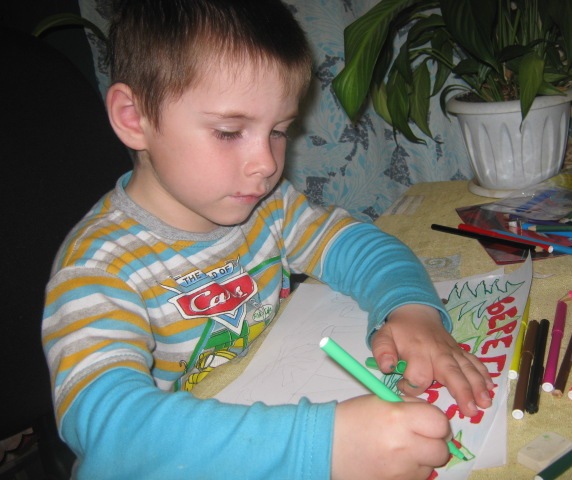 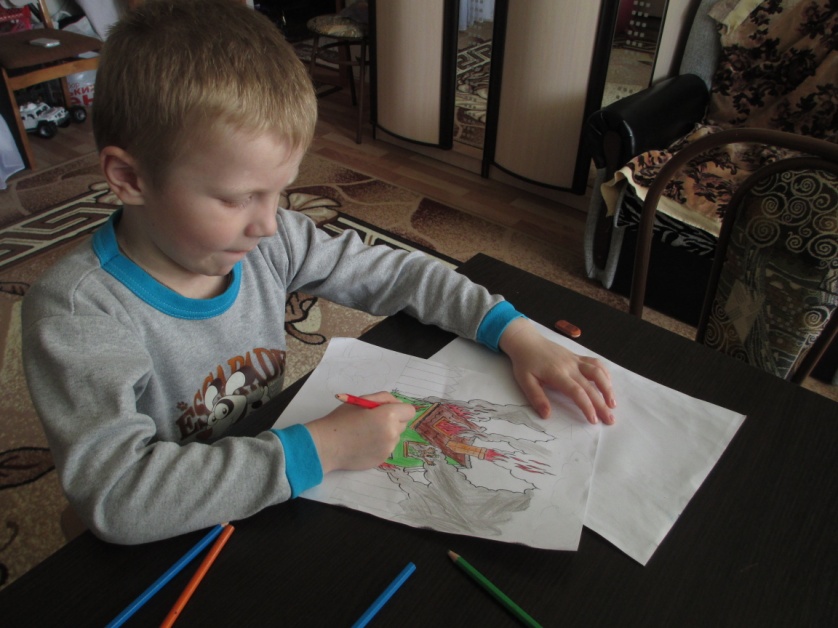 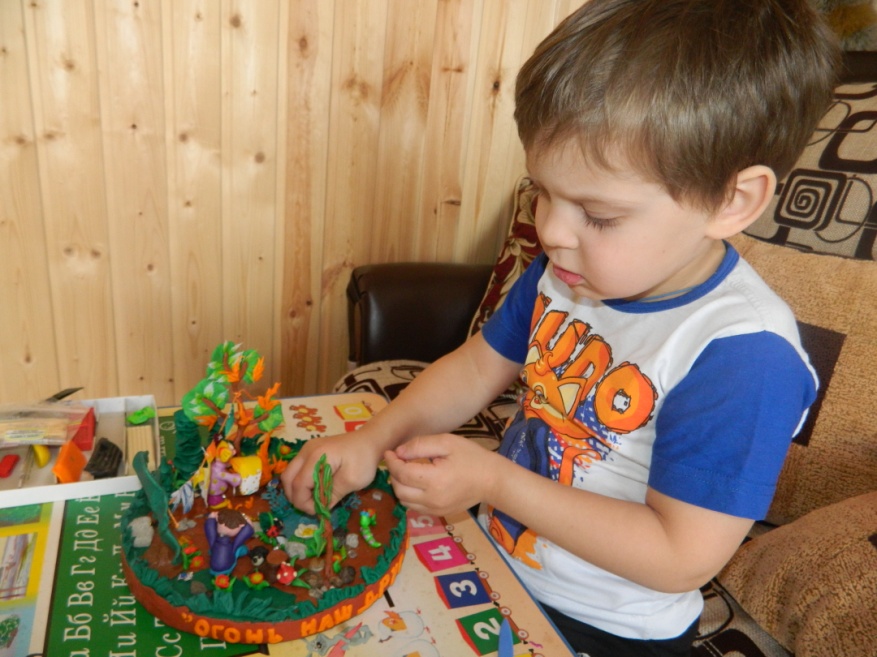 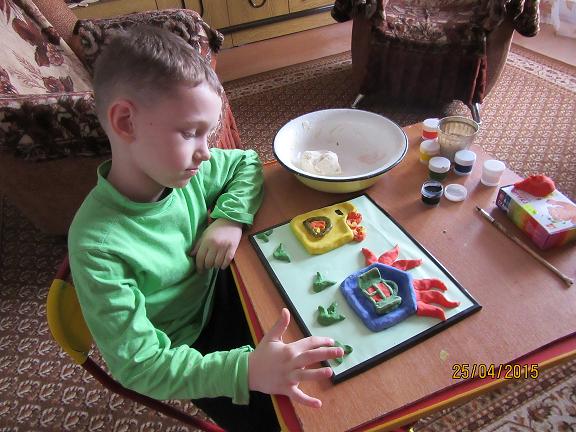 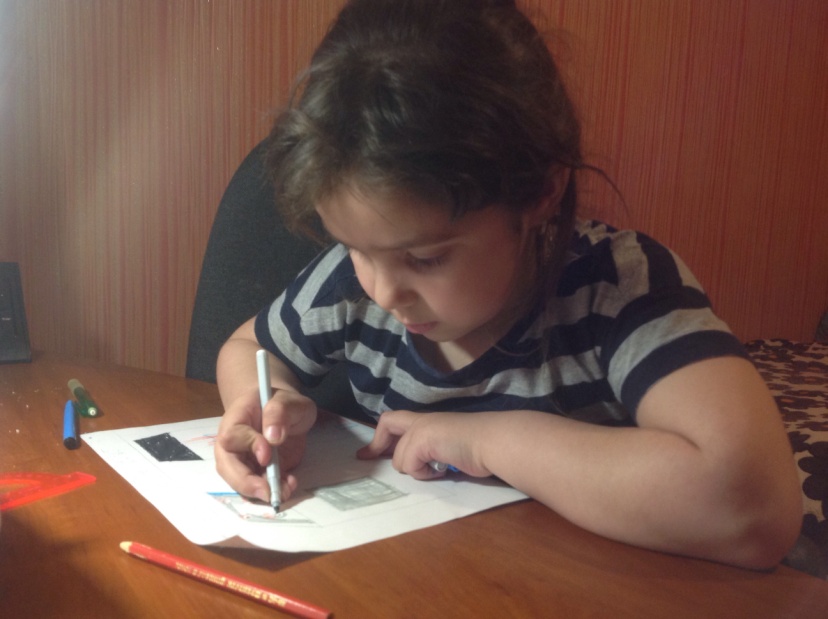 Огонь.
Он таким бывает разным -
 Голубым и рыже-красным,
 Ярко-жёлтым и, ещё же,
 Олимпийским быть он может.

Тот огонь, что с нами дружен,
 Очень всем, конечно, нужен,
 Но опасен, если бродит
 Сам собою на свободе!

Очень скоро подрастёте
 И в огромный мир войдёте.
 Кто-то станет сталеваром,
 Кто-то станет кашеваром,
 И в пожарные — на смену
 Вы придёте непременно!..

И ещё профессий море,
 Где, с огнём дружа и споря,
 Вам придётся жить, друзья,
 Ведь без этого нельзя!

А сейчас, шаля, от скуки,
 Не берите спички в руки,
 Зажигалки, свечи тоже,
 Ведь беда случиться может!